Pancasila sebagai Nilai Pengembangan Ilmu
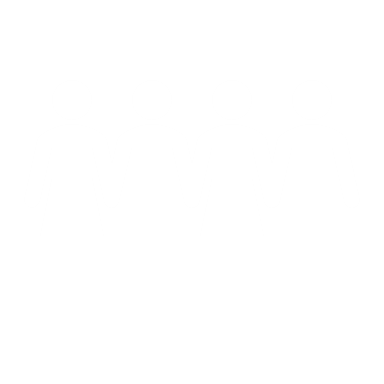 FEBRA  ANJAR KUSUMA
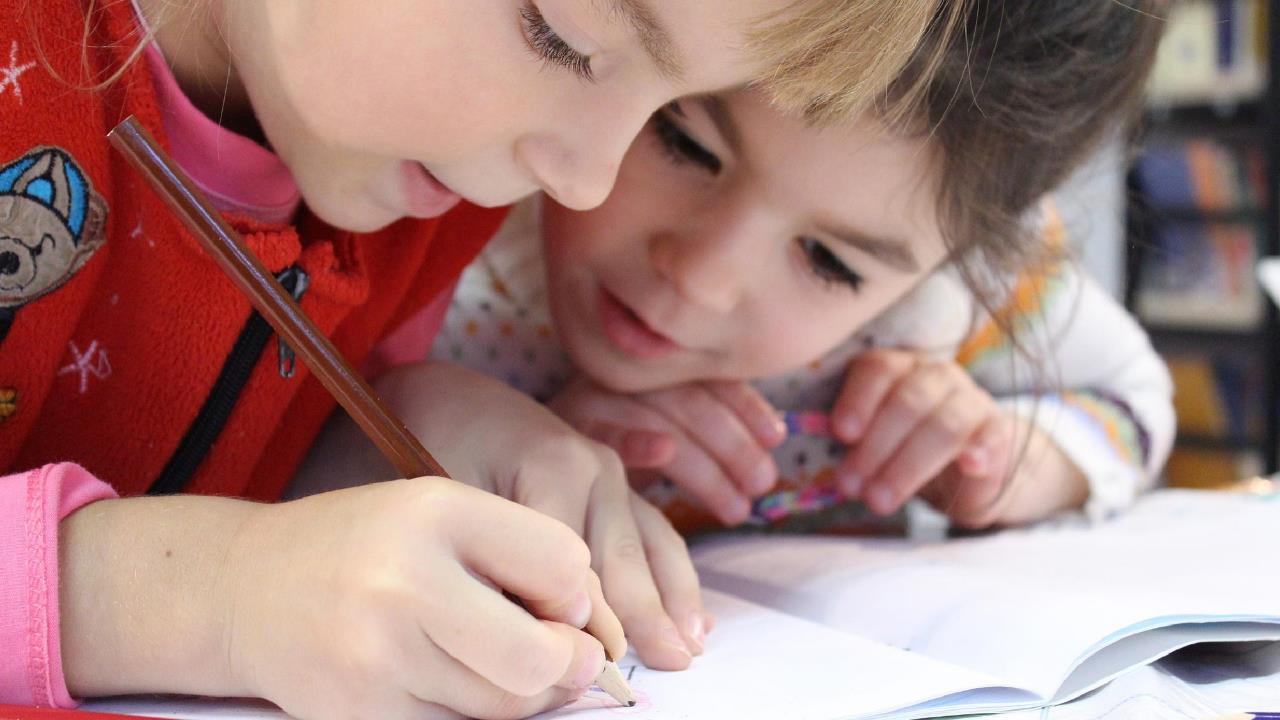 Pengembangan iptek tidak dapat terlepas dari situasi yang melingkupinya, artinya iptek selalu berkembang dalam suatu ruang budaya. Perkembangan iptek pada gilirannya bersentuhan dengan nilai-nilai budaya dan agama sehingga di satu pihak dibutuhkan semangat objektivitas, di pihak lain iptek perlu mempertimbangkan nilai-nilai budaya dan agama dalam pengembangannya agar tidak merugikan umat manusia.
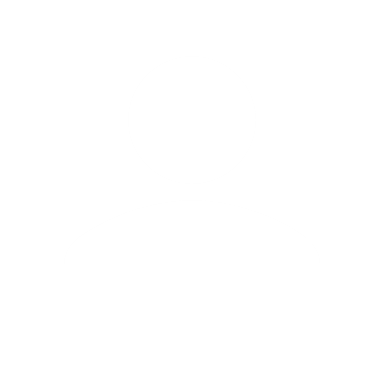 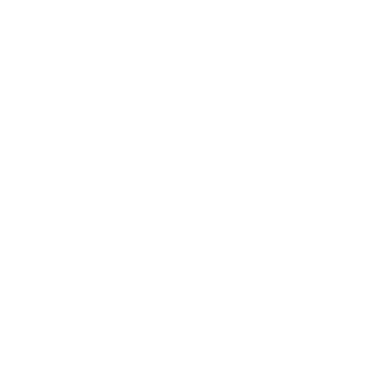 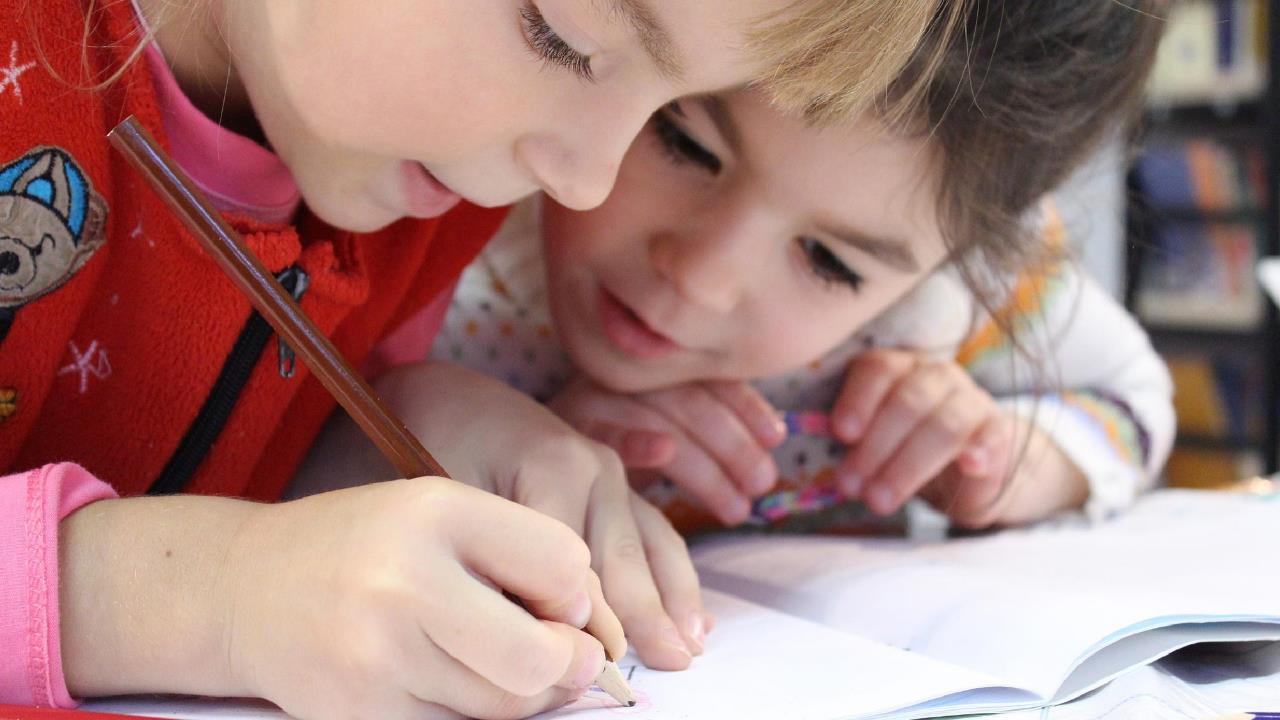 Pertama, iptek yang gayut dengan nilai budaya dan agama sehingga pengembangan iptek harus senantiasa didasarkan atas sikap human-religius.
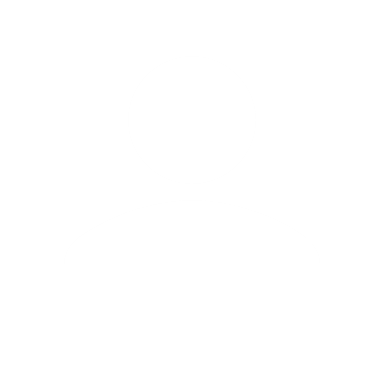 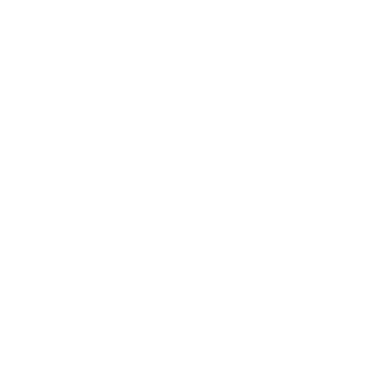 Relasi antara iptek dan nilai budaya, serta agama
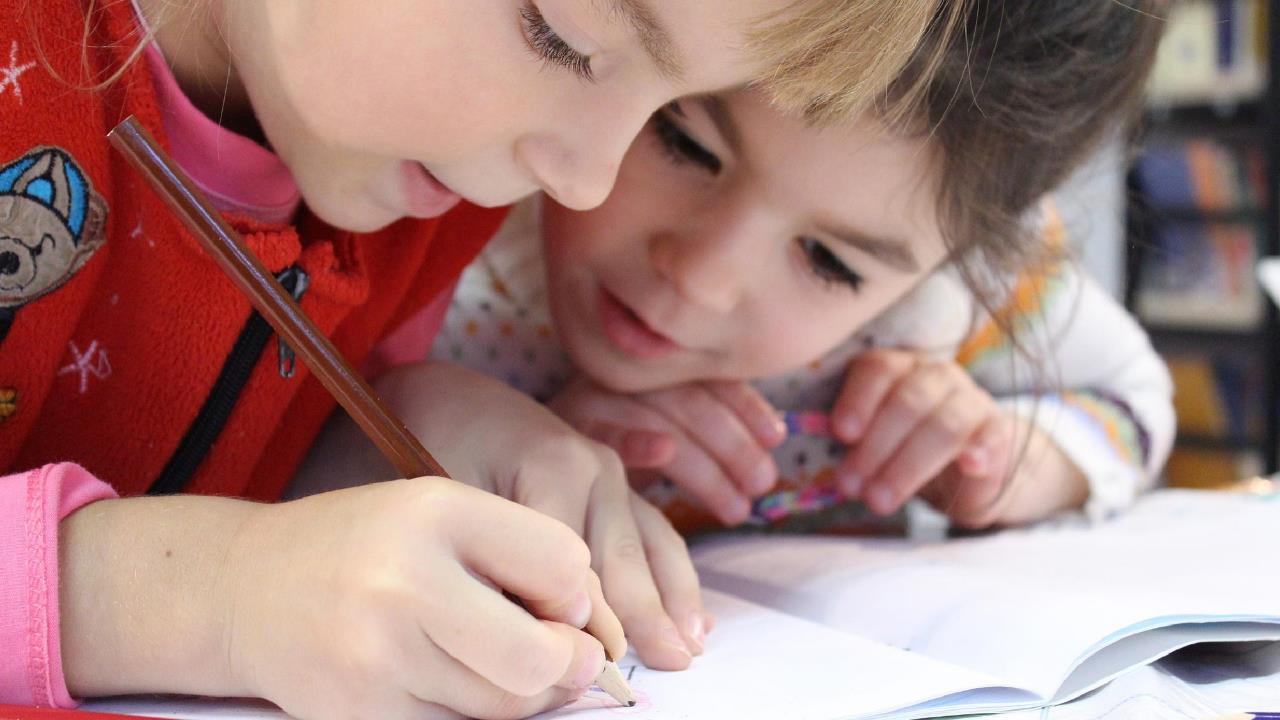 Kedua, iptek yang lepas sama sekali dari norma budaya dan agama sehingga terjadi sekularisasi yang berakibat pada kemajuan iptek tanpa dikawal dan diwarnai nilai human-religius. Hal ini terjadi karena sekelompok ilmuwan yang meyakini bahwa iptek memiliki hukum-hukum sendiri yang lepas dan tidak perlu diintervensi nilai-nilai dari luar.
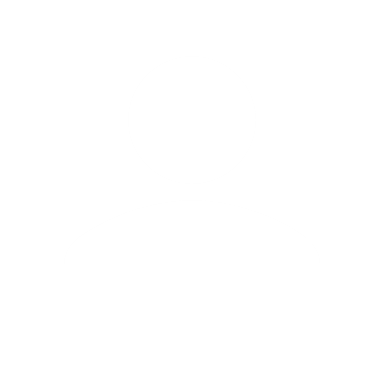 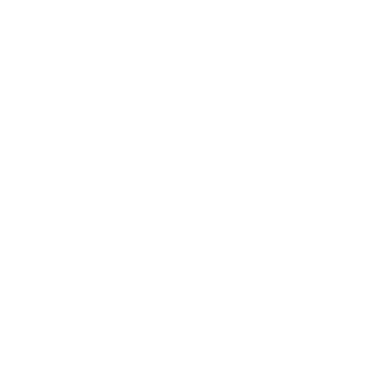 Relasi antara iptek dan nilai budaya, serta agama
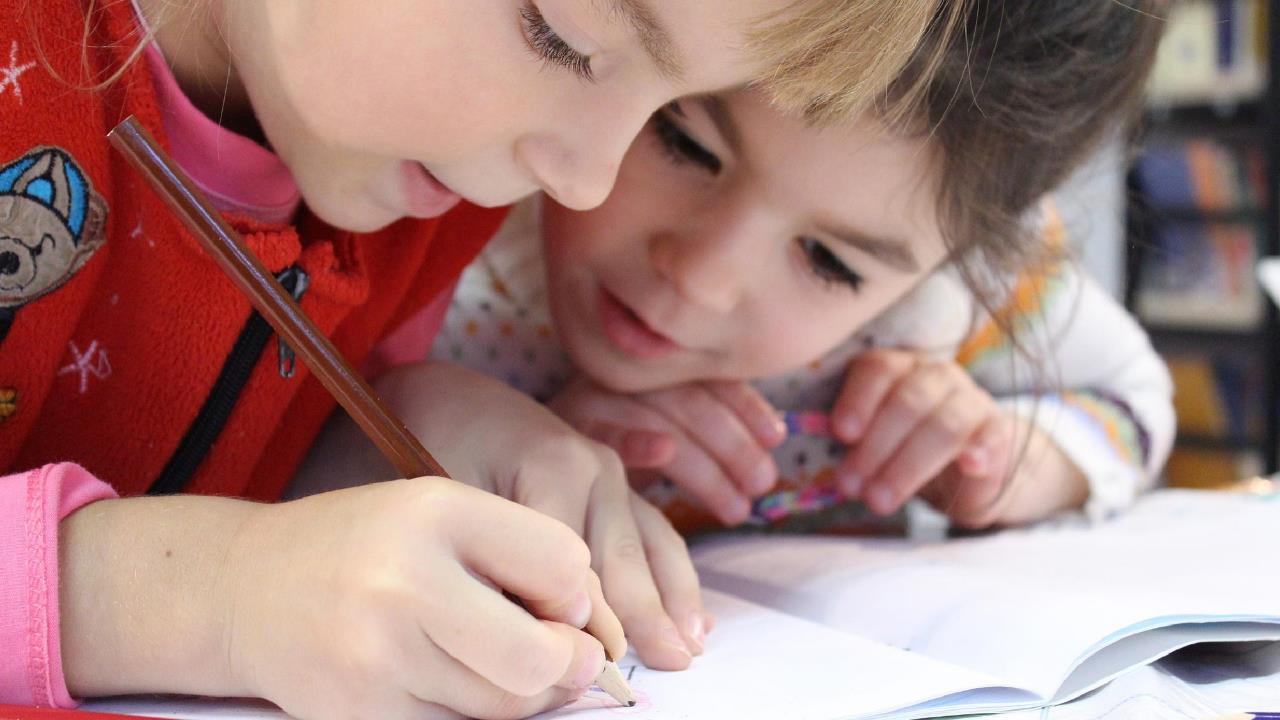 Ketiga, iptek yang menempatkan nilai agama dan budaya sebagai mitra dialog di saat diperlukan. Dalam hal ini, ada sebagian ilmuwan yang beranggapan bahwa iptek memang memiliki hukum tersendiri (faktor internal), tetapi di pihak lain diperlukan faktor eksternal (budaya, ideologi, dan agama) untuk bertukar pikiran, meskipun tidak dalam arti saling bergantung secara ketat.
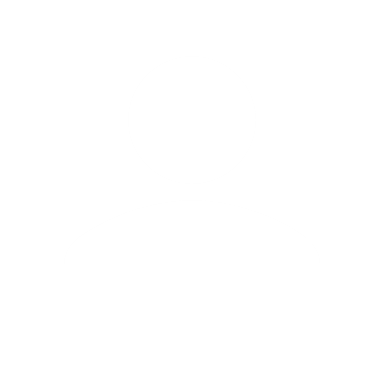 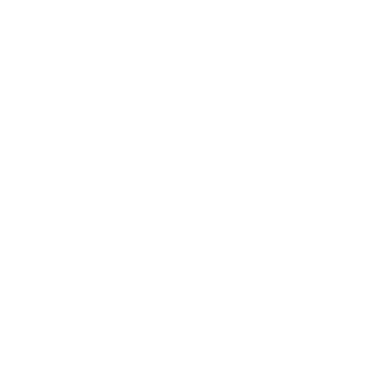 Relasi antara iptek dan nilai budaya, serta agama
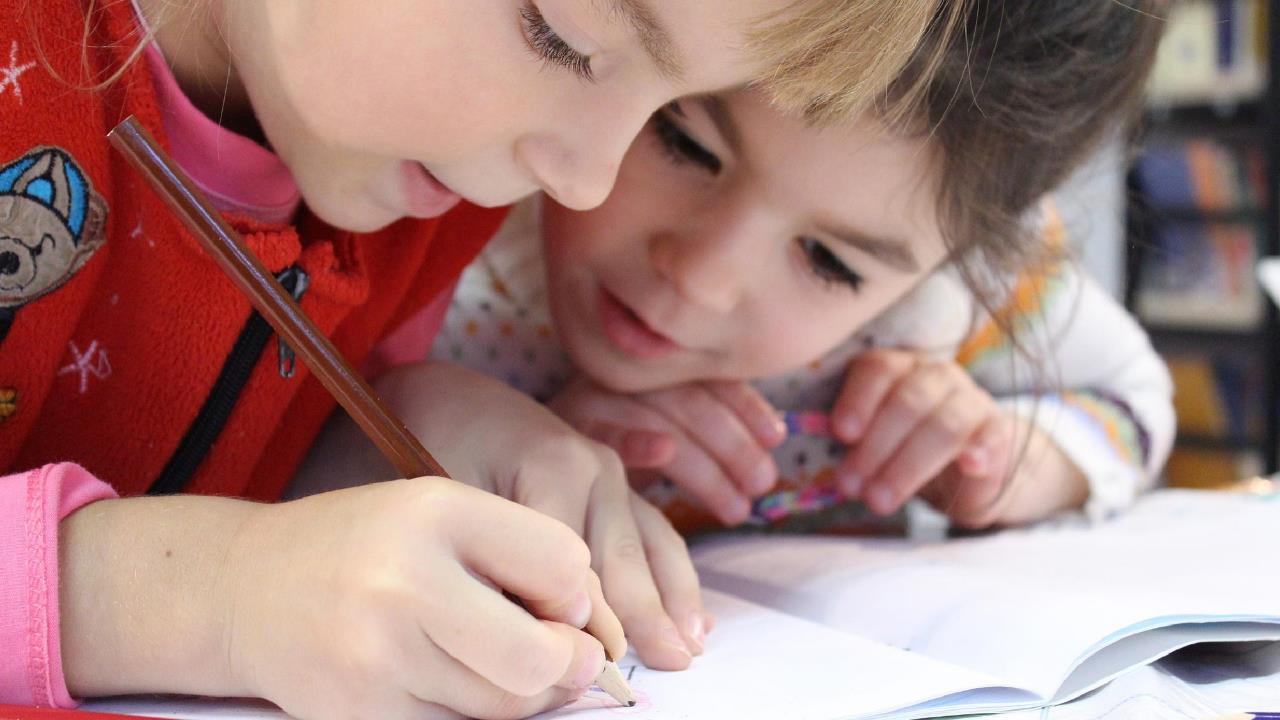 Pancasila sebagai ideologi negara merupakan kristalisasi nilai-nilai budaya dan agama dari bangsa Indonesia. Pancasila sebagai ideologi bangsa Indonesia mengakomodir seluruh aktivitas kehidupan bermasyarakat, berbangsa, dan bernegara, demikian pula halnya dalam aktivitas ilmiah. Oleh karena itu, perumusan Pancasila sebagai paradigma ilmu bagi aktivitas ilmiah di Indonesia merupakan sesuatu yang bersifat niscaya.
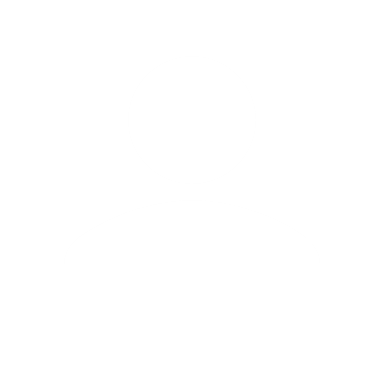 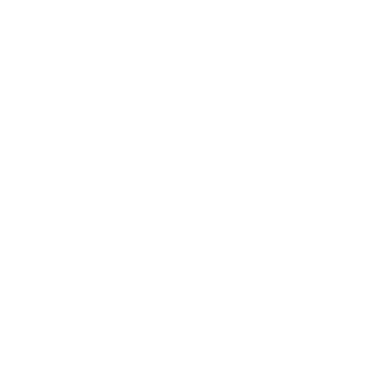 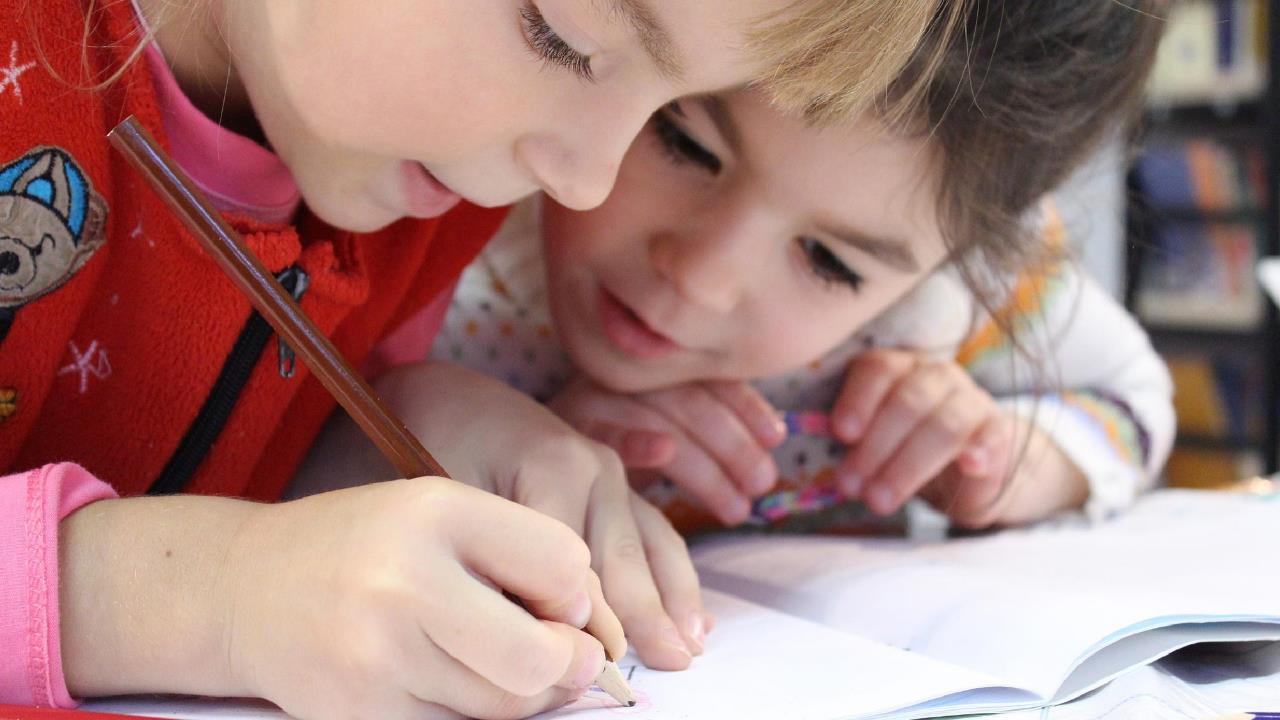 Pengembangan ilmu yang terlepas dari nilai ideologi bangsa, justru dapat mengakibatkan sekularisme, seperti yang terjadi pada zaman Renaissance di Eropa. Bangsa Indonesia memiliki akar budaya dan religi yang kuat dan tumbuh sejak lama dalam kehidupan masyarakat sehingga manakala pengembangan ilmu tidak berakar pada ideologi bangsa, sama halnya dengan membiarkan ilmu berkembang tanpa arah dan orientasi yang jelas.
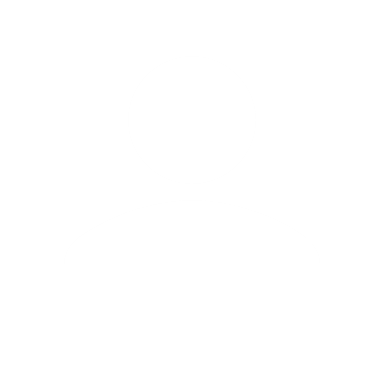 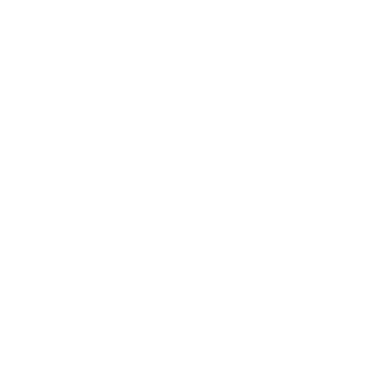 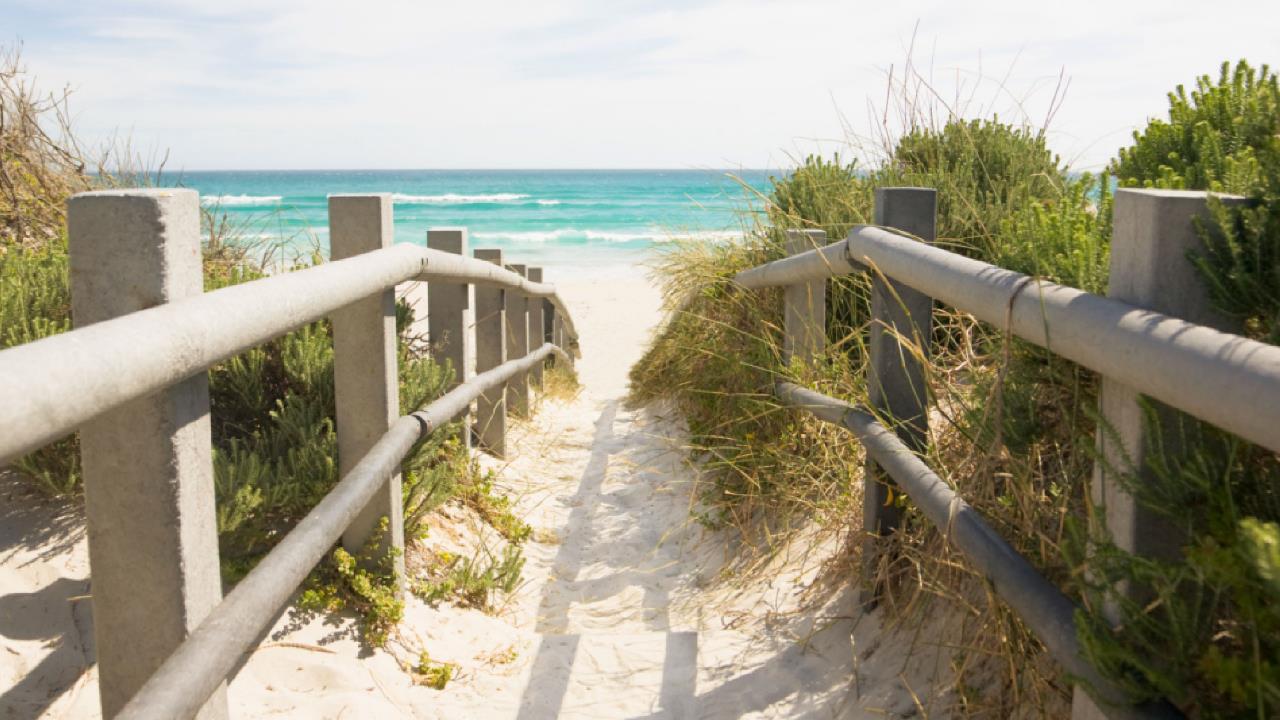 Pemahaman bahwa Pancasila sebagai dasar nilai pengembangan
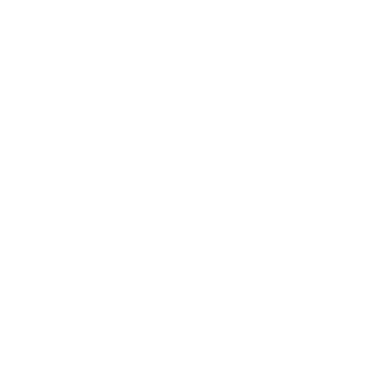 Pertama, bahwa setiap ilmu pengetahuan dan teknologi (iptek) yang dikembangkan di Indonesia haruslah tidak bertentangan dengan nilai-nilai yang terkandung dalam Pancasila.
Kedua, bahwa setiap iptek yang dikembangkan di Indonesia harus menyertakan nilai-nilai Pancasila sebagai faktor internal pengembangan iptek itu sendiri.
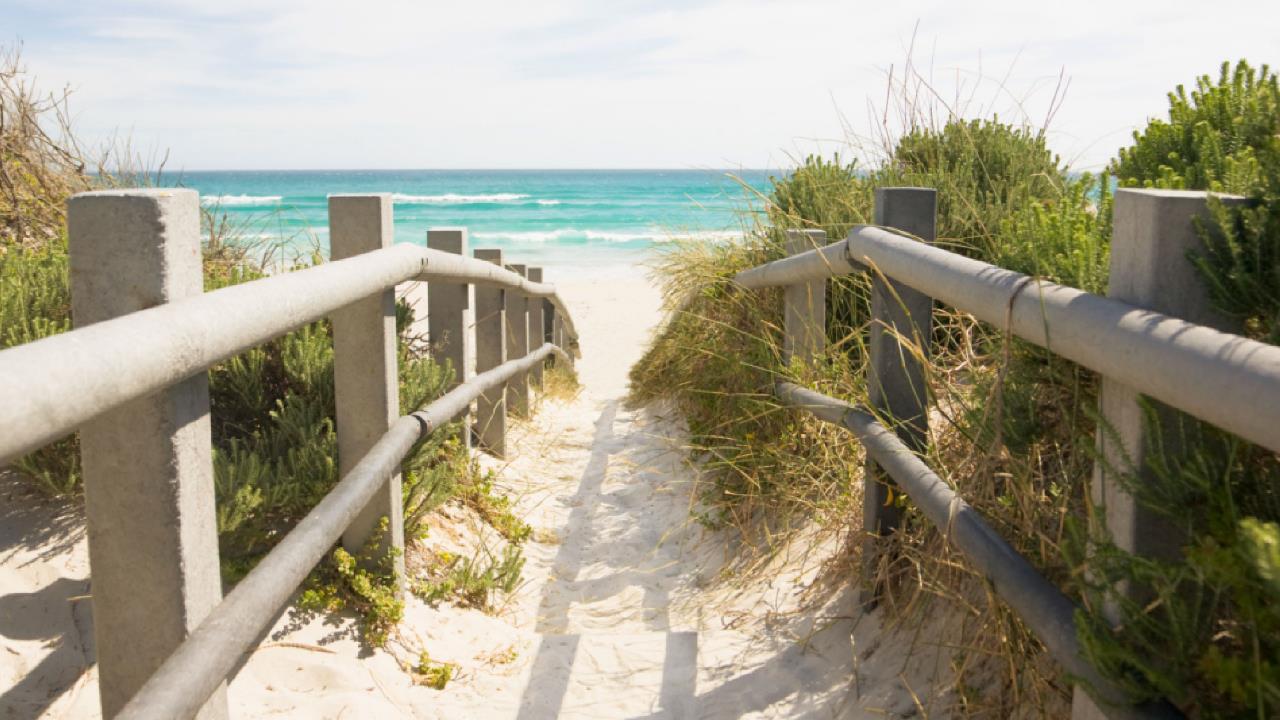 Pemahaman bahwa Pancasila sebagai dasar nilai pengembangan
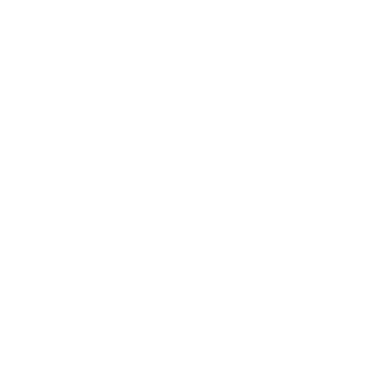 Ketiga, bahwa nilai-nilai Pancasila berperan sebagai rambu normatif bagi pengembangan iptek di Indonesia, artinya mampu mengendalikan iptek agar tidak keluar dari cara berpikir dan cara bertindak bangsa Indonesia.
Keempat, bahwa setiap pengembangan iptek harus berakar dari budaya dan ideologi bangsa Indonesia sendiri atau yang lebih dikenal dengan istilah indegenisasi ilmu (mempribumian ilmu).
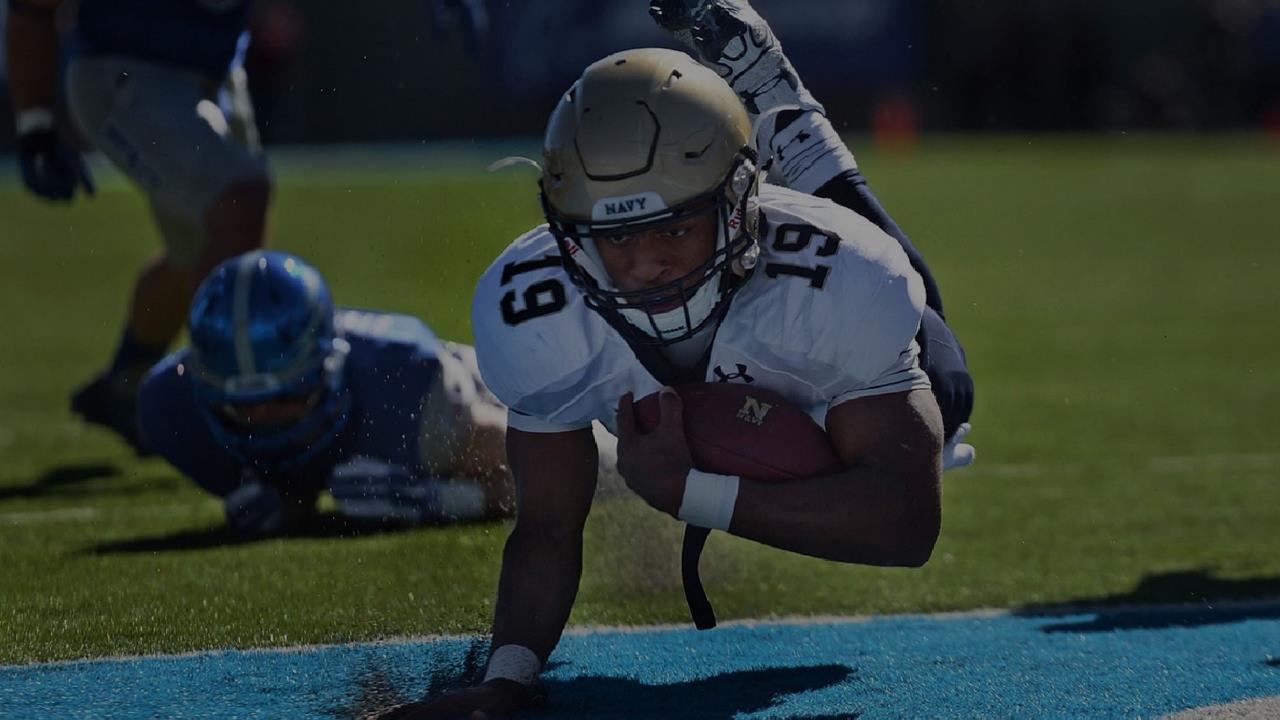 Pertama, kerusakan lingkungan yang ditimbulkan oleh iptek, baik dengan dalih percepatan pembangunan daerah tertinggal maupun upaya peningkatan kesejahteraan masyarakat perlu mendapat perhatian yang serius.
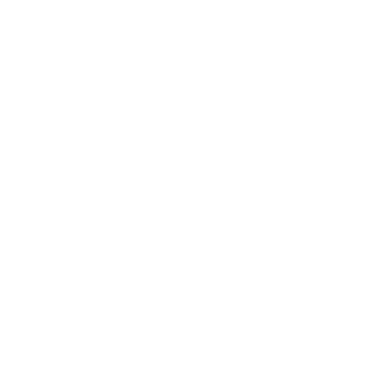 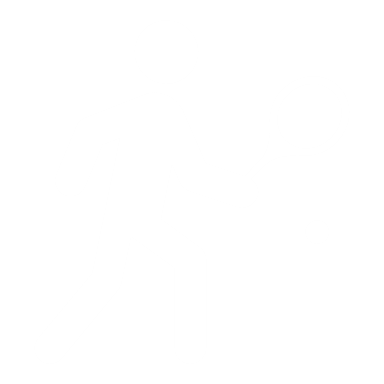 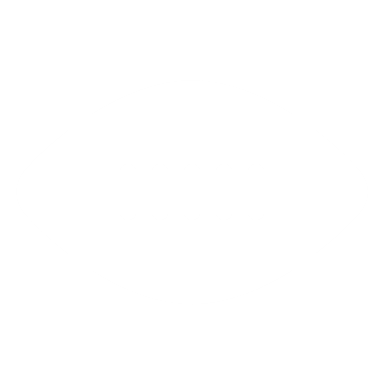 Alasan Pancasila diperlukan sebagai dasar nilaipengembangan iptek
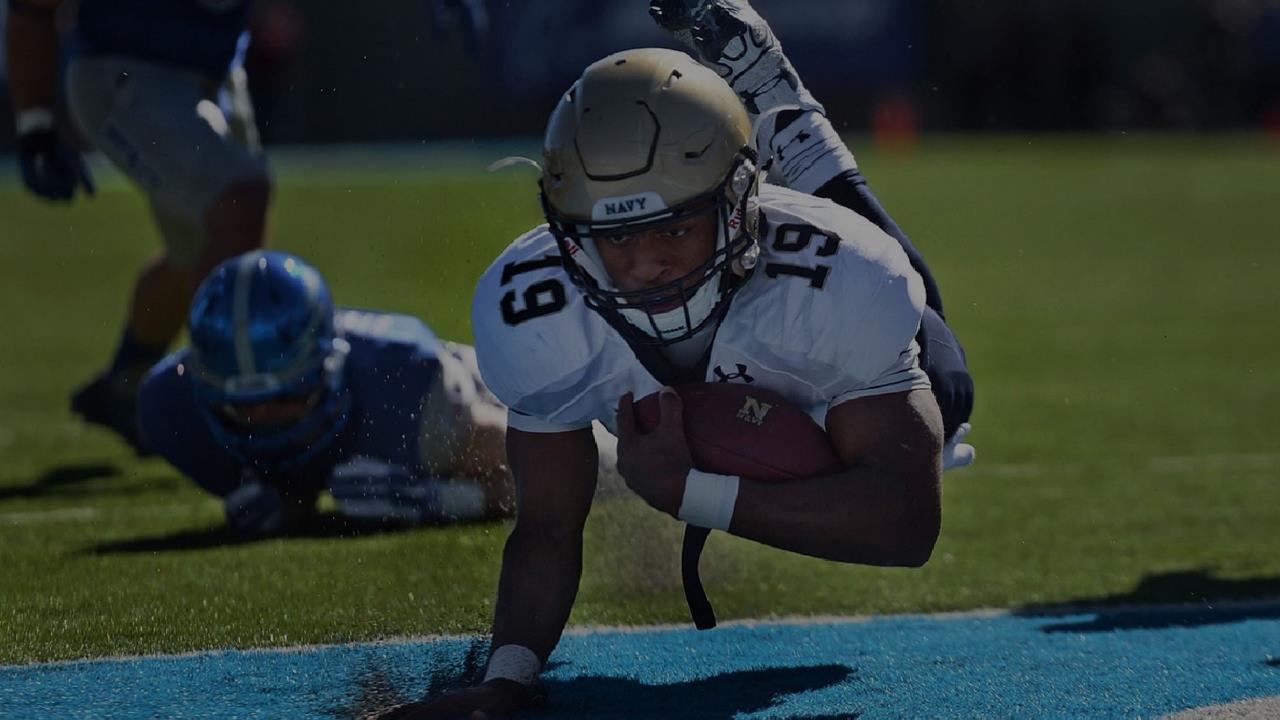 Kedua, penjabaran sila-sila Pancasila sebagai dasar nilai pengembangan iptek dapat menjadi sarana untuk mengontrol dan mengendalikan kemajuan iptek yang berpengaruh pada cara berpikir dan bertindak masyarakat yang cenderung pragmatis.
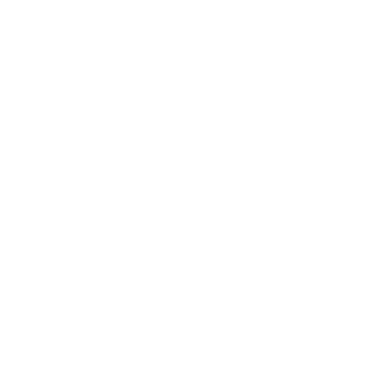 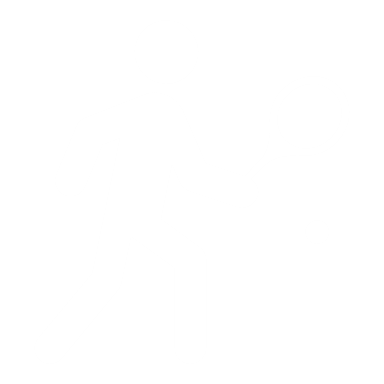 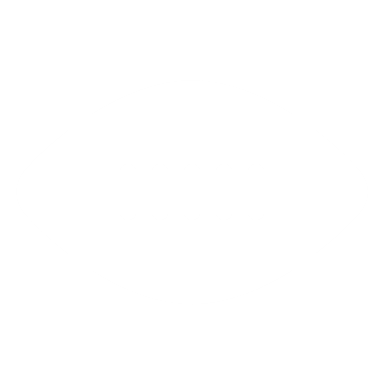 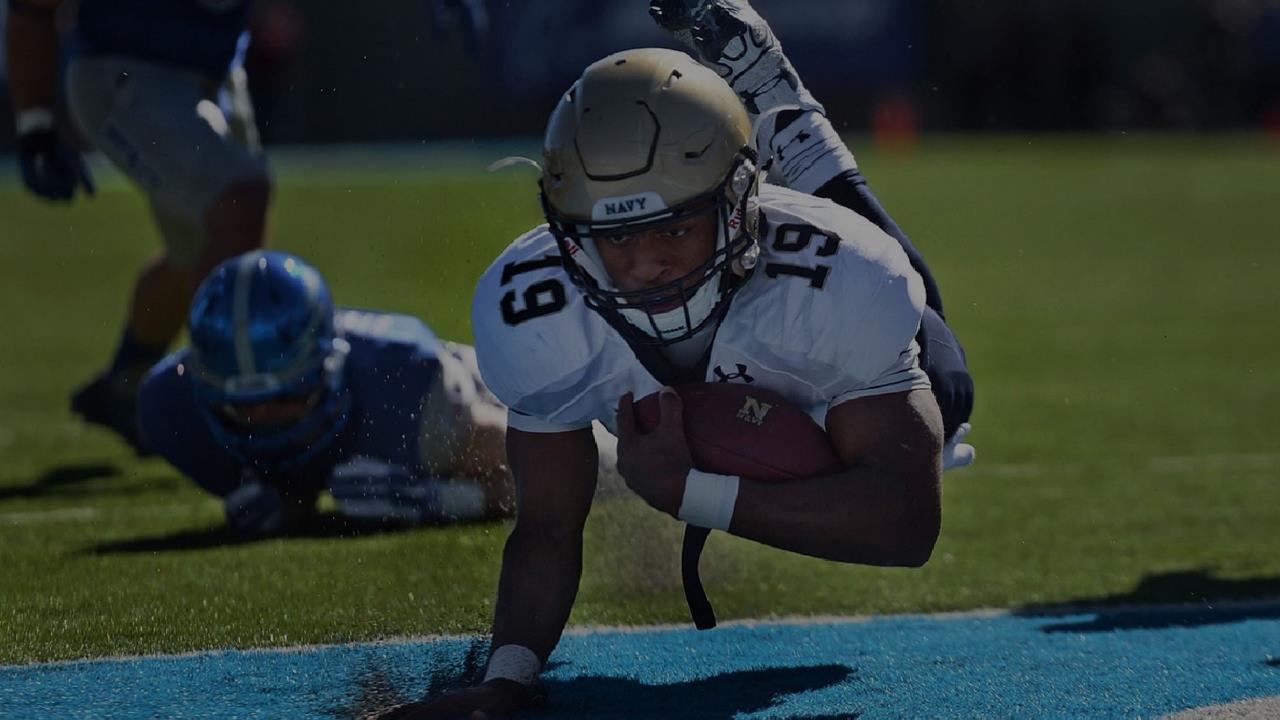 Ketiga, nilai-nilai kearifan lokal yang menjadi simbol kehidupan di berbagai daerah mulai digantikan dengan gaya hidup global
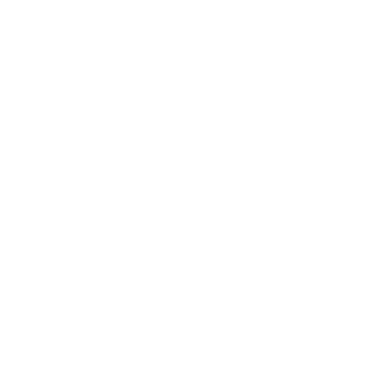 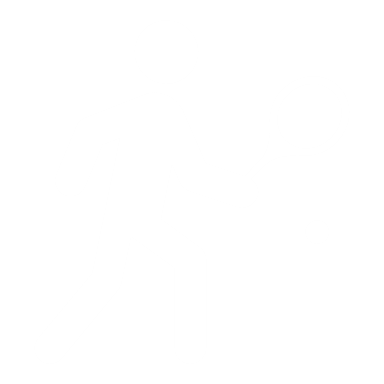 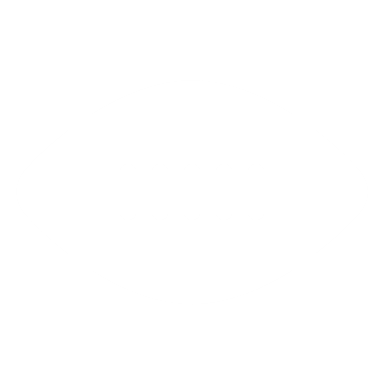 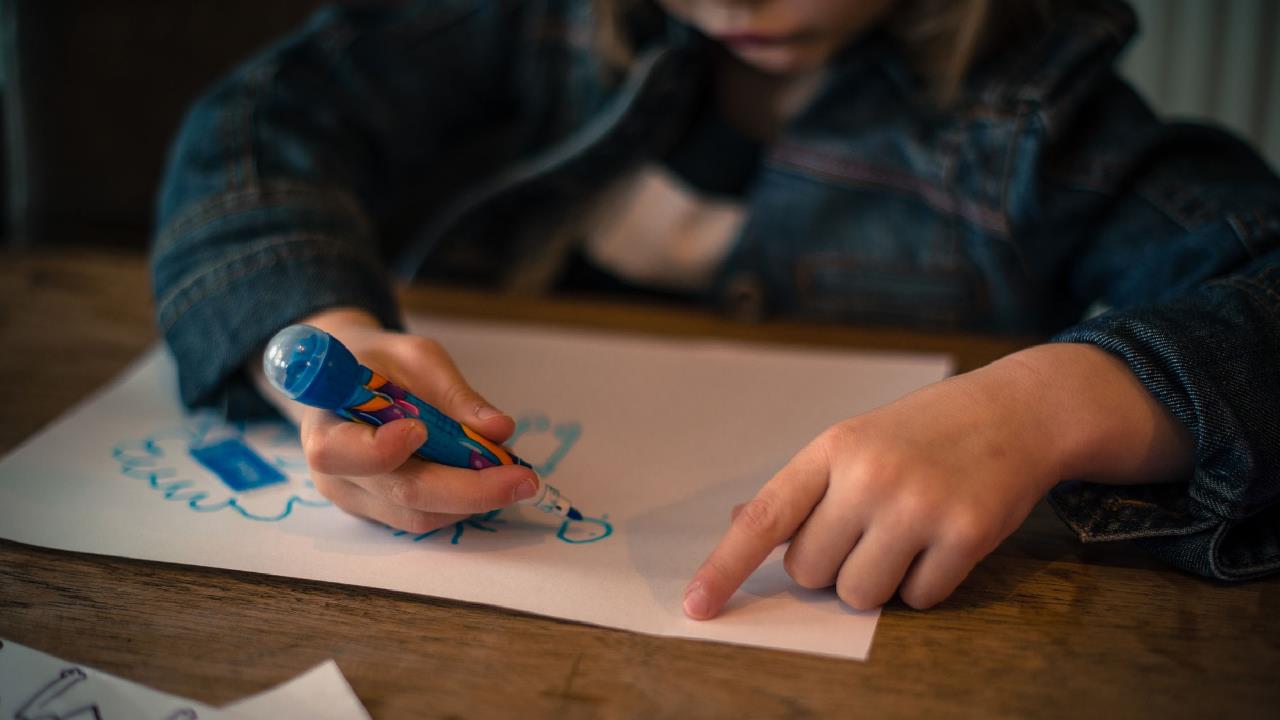 Sumber historis Pancasila sebagai dasar nilai pengembangan ilmu di Indonesia dapat ditelusuri pada awalnya dalam dokumen negara, yaitu Pembukaan Undang-undang Dasar 1945 Alinea keempat. Proses mencerrdaskan kehidupan bangsa yang terlepas dari nilai-nilai sipiritualitas, kemanusiaan, solidaritas kebangsaan, musyawarah, dan keadilan merupakan pencederaan terhadap amanat Pembukaan Undang-undang Dasar 1945 yang merupakan dokumen sejarah bangsa Indonesia.
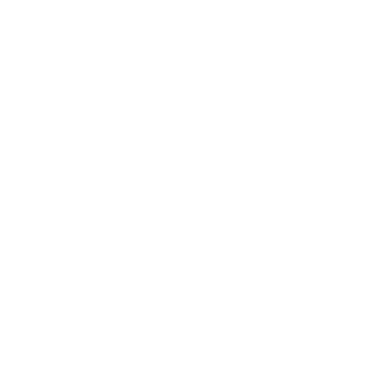 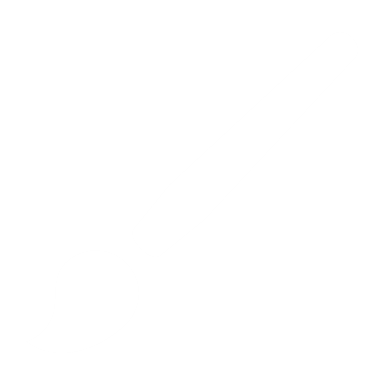 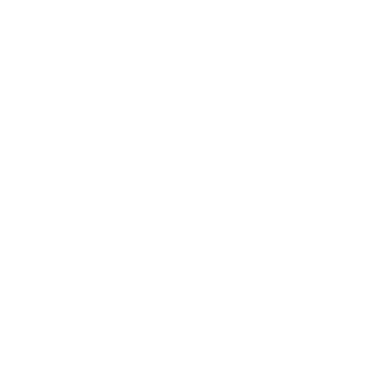 Sumber Historis Pancasila sebagai Dasar Nilai Pengembangan Ilmu
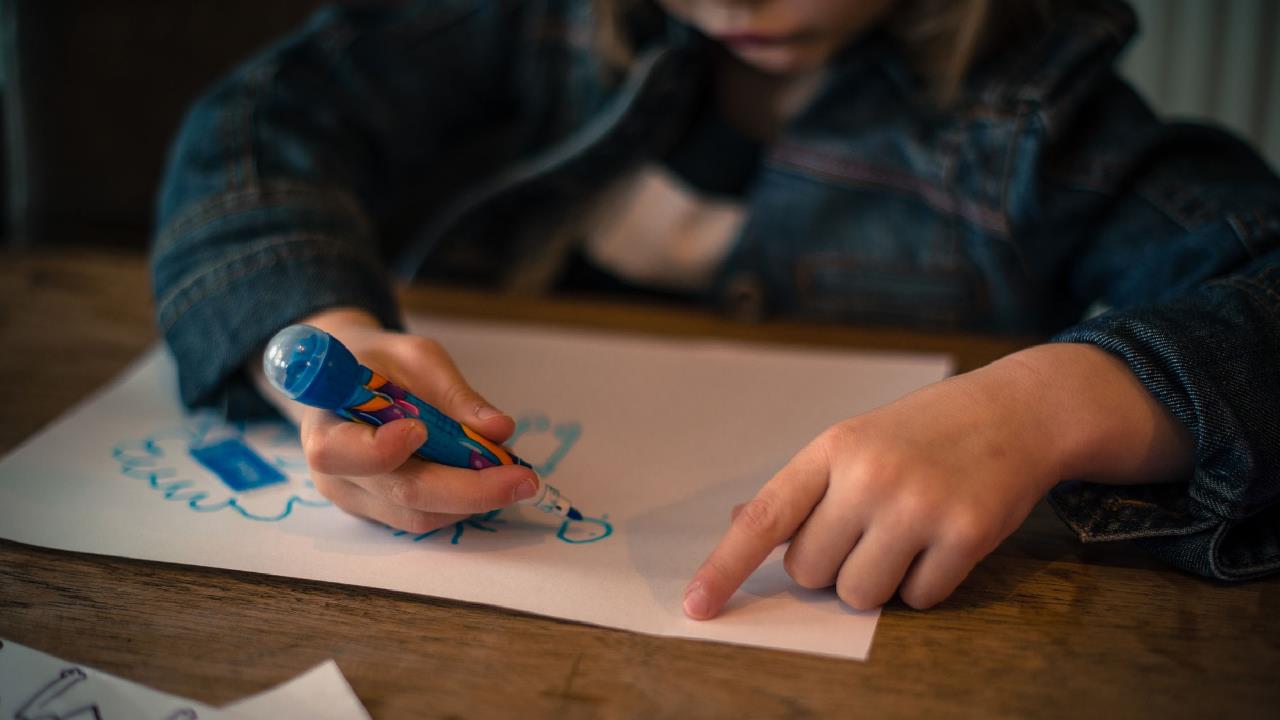 Pancasila sebagai dasar pengembangan ilmu belum banyak dibicarakan pada awal kemerdekaan bangsa Indonesia. Hal ini dapat dimaklumi, mengingat para pendiri negara yang juga termasuk cerdik cendekia atau intelektual bangsa Indonesia pada masa itu mencurahkan tenaga dan pemikirannya untuk membangun bangsa dan negara. Para intelektual merangkap sebagai pejuang bangsa masih disibukkan pada upaya pembenahan dan penataan negara yang baru saja terbebas dari penjajahan. Penjajahan tidak hanya menguras sumber daya alam negara Indonesia, tetapi juga menjadikan bagian terbesar dari rakyat Indonesia berada dalam kemiskinan dan kebodohan.
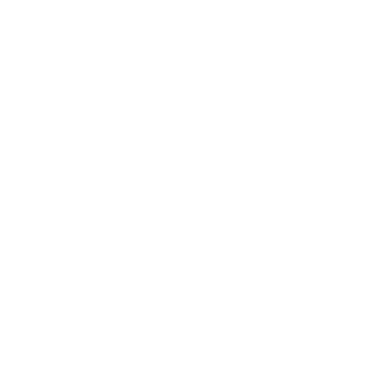 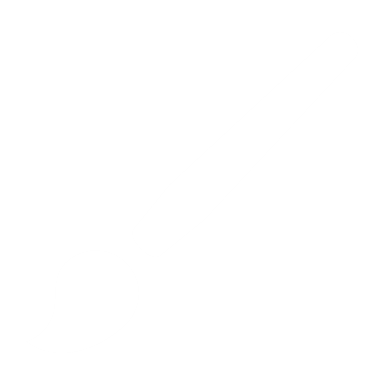 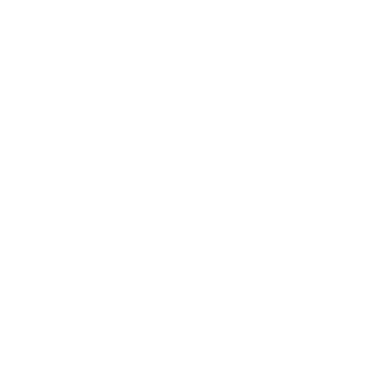 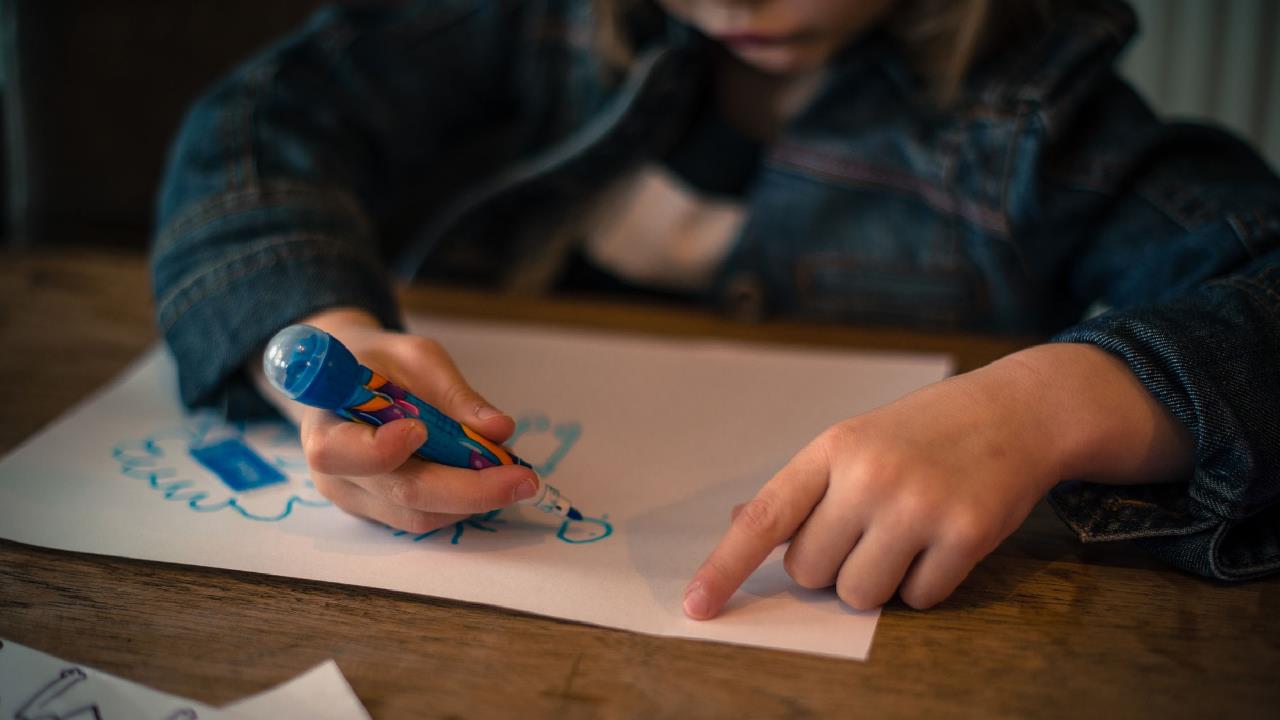 Sumber politis Pancasila sebagai dasar nilai pengembangan ilmu di Indonesia dapat dirunut ke dalam berbagai kebijakan yang dilakukan oleh para penyelenggara negara. Dokumen pada masa Orde Lama yang meletakkan Pancasila sebagai dasar nilai pengembangan atau orientasi ilmu, Zaman Orde Baru, meskipun Pancasila diterapkan sebagai satu-satunya asas organisasi politik dan kemasyarakatan tetapi penegasan tentang Pancasila sebagai dasar nilai pengembangan ilmu di Indonesia belum diungkapkan secara tegas. Penekanannya hanya pada iptek harus diabdikan kepada manusia dan kemanusiaan sehingga dapat memberi jalan bagi peningkatan martabat manusia dan kemanusiaan.
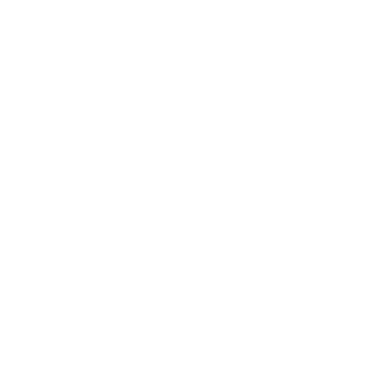 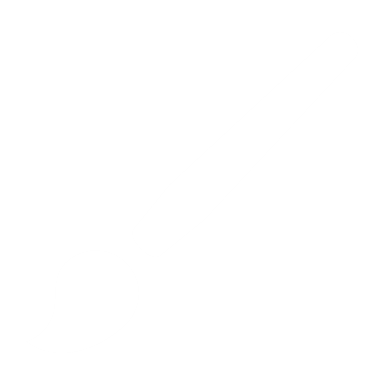 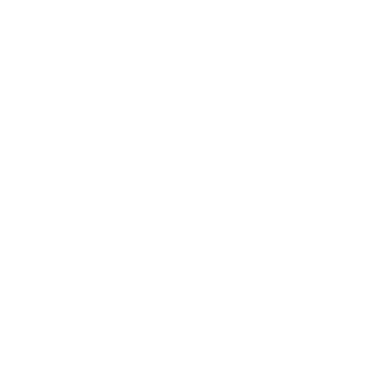 Sumber sosiologis Pancasila sebagai Dasar Nilai Pengembangan Ilmu
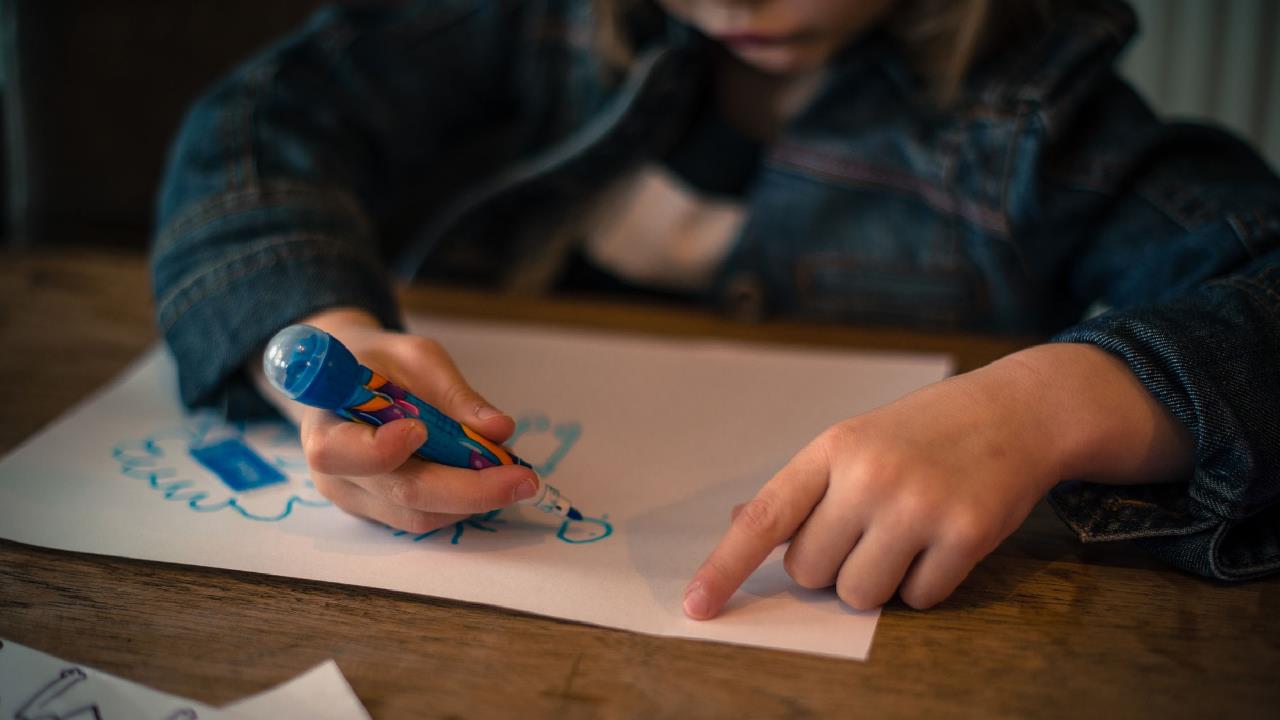 Pada era Reformasi, Presiden Susilo Bambang Yudhoyono dalam sambutan pada acara silaturrahim dengan Akademi Ilmu Pengetahuan Indonesia (AIPI) dan masyarakat ilmiah, 20 Januari 2010 di Serpong.
Habibie dalam pidato 1 Juni 2011 menegaskan bahwa penjabaran Pancasila sebagai dasar nilai dalam berbagai kebijakan penyelenggaraan negara merupakan suatu upaya untuk mengaktualisasikan Pancasila dalam kehidupan
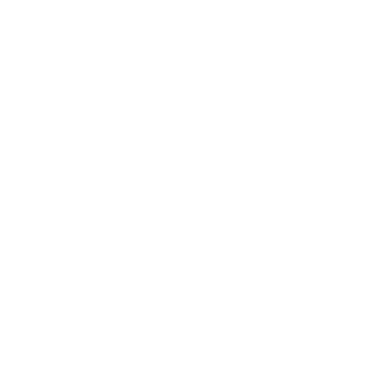 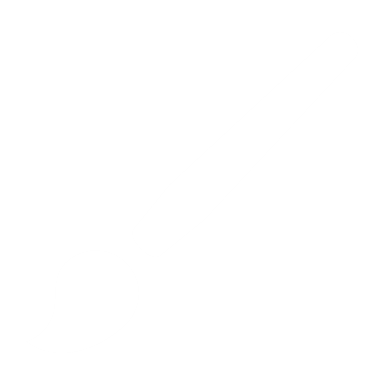 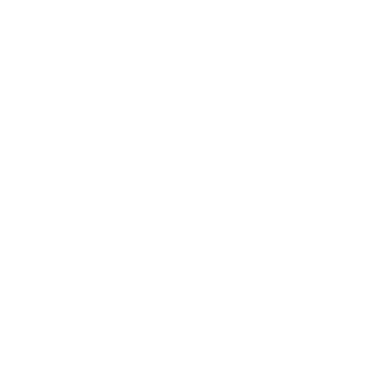 Sumber Politis Pancasila sebagai Dasar Nilai Pengembangan Ilmu
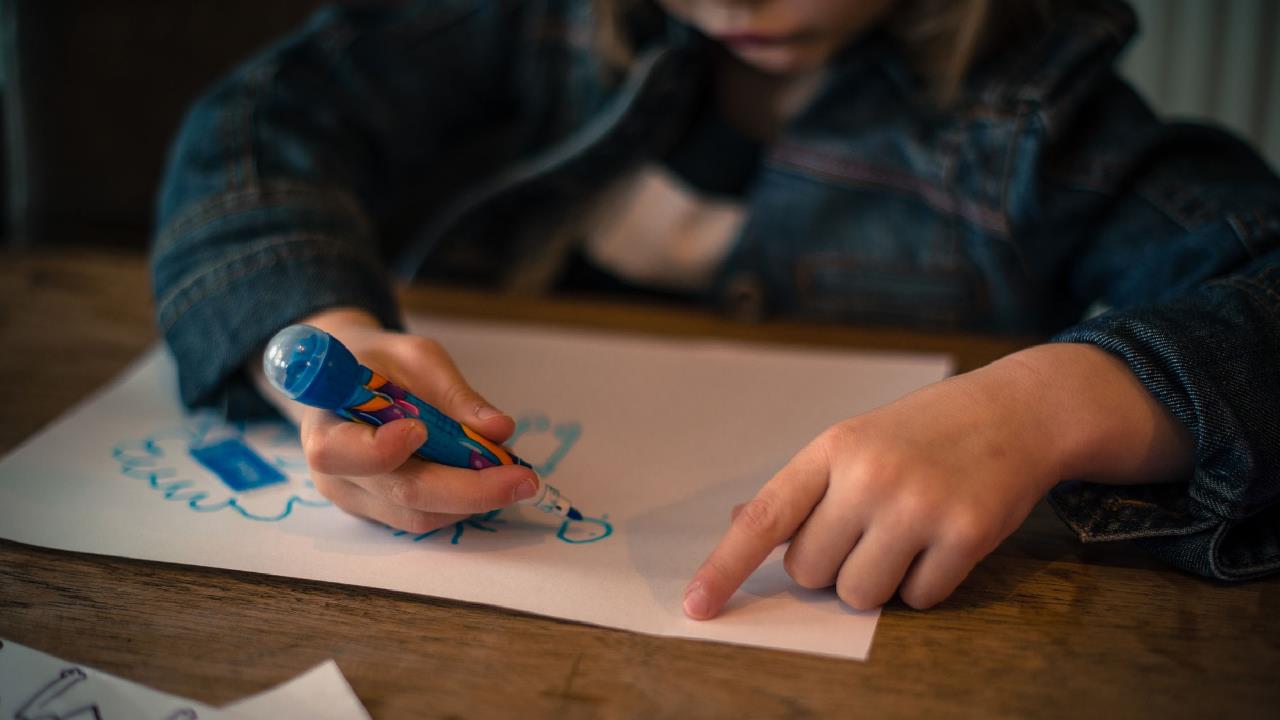 Pancasila sebagai pengembangan ilmu belum dibicarakan secara eksplisit oleh para penyelenggara negara sejak Orde Lama sampai era Reformasi. Para penyelenggara negara pada umumnya hanya menyinggung masalah pentingnya keterkaitan antara pengembangan ilmu dan dimensi kemanusiaan (humanism). Kajian tentang Pancasila sebagai dasar nilai pengembangan ilmu baru mendapat perhatian yang lebih khusus dan eksplisit oleh kaum intelektual di beberapa perguruan tinggi, khususnya Universitas Gadjah Mada yang menyelenggarakan Seminar Nasional tentang Pancasila sebagai pengembangan ilmu, 1987 dan Simposium dan Sarasehan Nasional tentang Pancasila sebagai Paradigma Ilmu Pengetahuan dan Pembangunan Nasioanl, 2006. Namun pada kurun waktu akhir-akhir ini, belum ada lagi suatu upaya untuk mengaktualisasikan nilai-nilai Pancasila dalam kaitan dengan pengembangan Iptek di Indonesia.
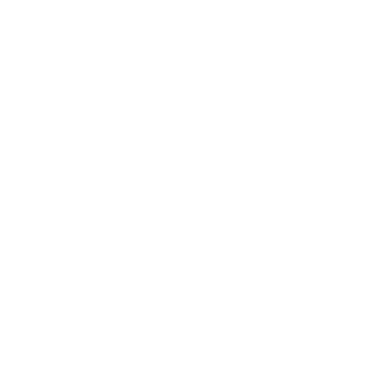 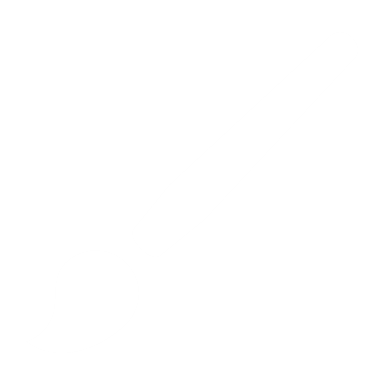 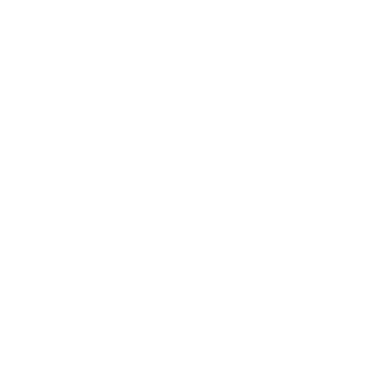 Tantangan terhadap Pancasila sebagai dasarpengembangan iptek di Indonesia
A. Kapitalisme yang sebagai menguasai perekonomian dunia, termasuk Indonesia. Akibatnya, ruang bagi penerapan nilai-nilai Pancasila sebagai dasar pengembangan ilmu menjadi terbatas. Upaya bagi pengembangan sitem ekonomi Pancasila yang pernah dirintis Prof. Mubyarto pada 1980- an belum menemukan wujud nyata yang dapat diandalkan untuk menangkal dan menyaingi sistem ekonomi yang berorientasi pada pemilik modal besar.
B. Globalisasi yang menyebabkan lemahnya daya saing bangsa Indonesia dalam pengembangan iptek sehingga Indonesia lebih berkedudukan sebagai konsumen daripada produsen dibandingkan dengan negaranegara lain.

C. Konsumerisme menyebabkan negara Indonesia menjadi pasar bagi produk teknologi negara lain yang lebih maju ipteknya. Pancasila sebagai pengembangan ilmu baru pada taraf wacana yang belum berada pada tingkat aplikasi kebijakan negara.
D. Pragmatisme yang berorientasi pada tiga ciri yaitu workability (keberhasilan), satisfaction (kepuasaan) dan result (hasil) mewarnai perilaku kehidupan sebagian besar masyarakat Indonesia.
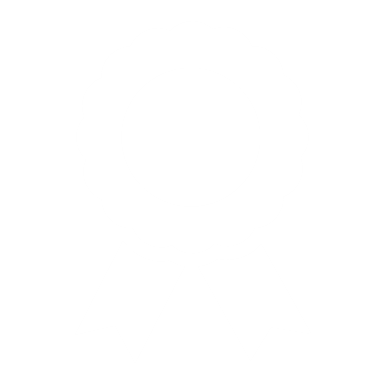 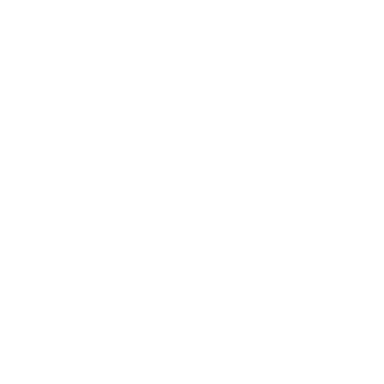 Terima Kasih